Ecosystem Services and Management
Michael Obersteiner


Blitz, 2017
Food for a Week, Displaced Family, Chad
© 2007 PETER MENZEL PHOTOGRAPHY
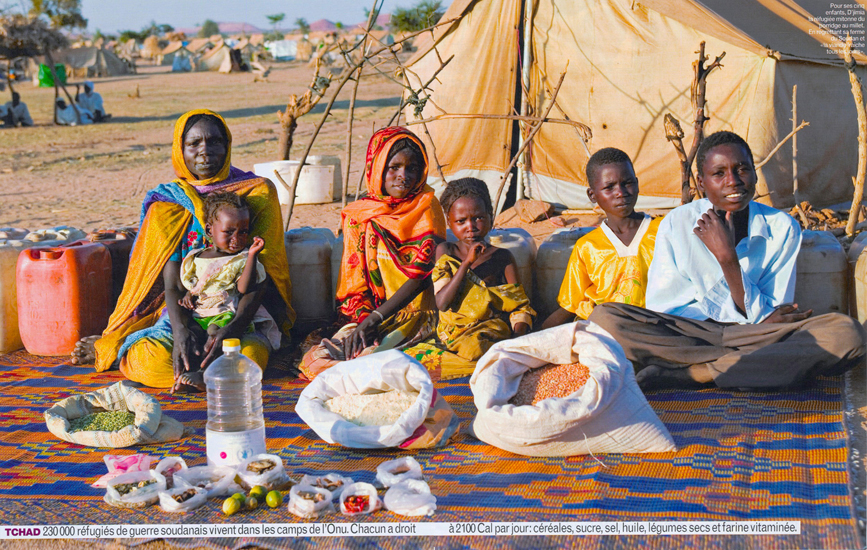 Food for a Week, German Family
© 2005 PETER MENZEL PHOTOGRAPHY
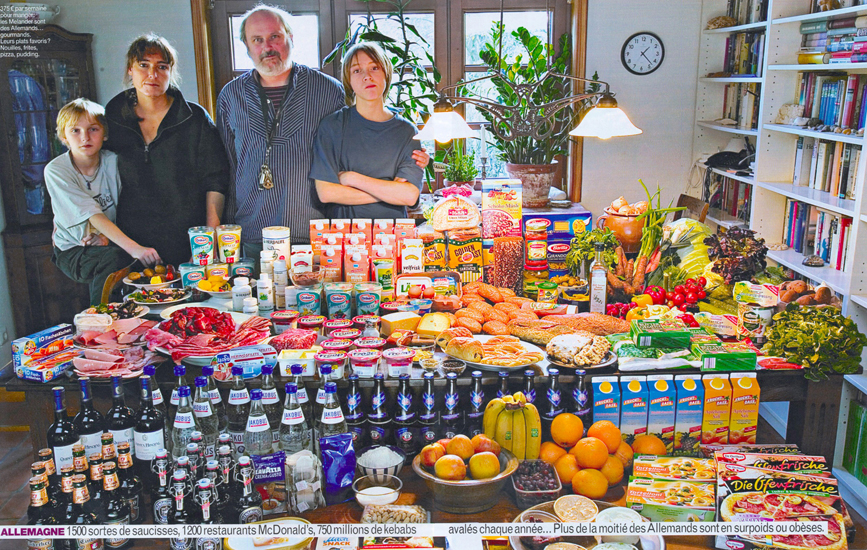 Land Use Change
Courtesy: StoraEnso
Courtesy: StoraEnso
Data
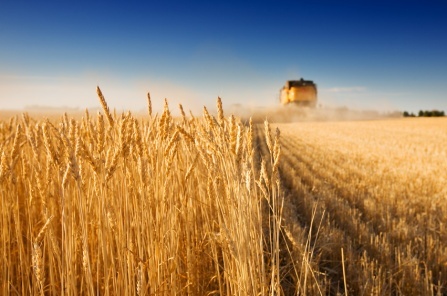 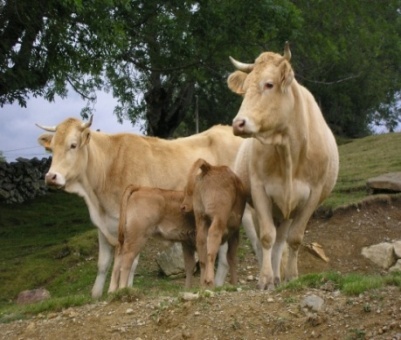 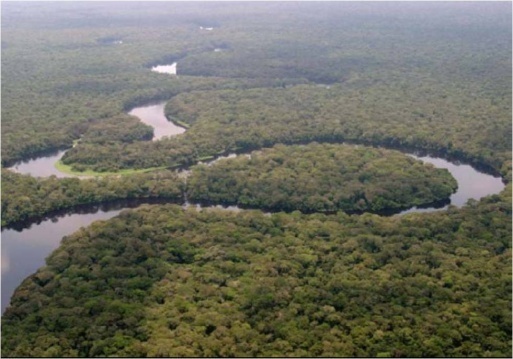 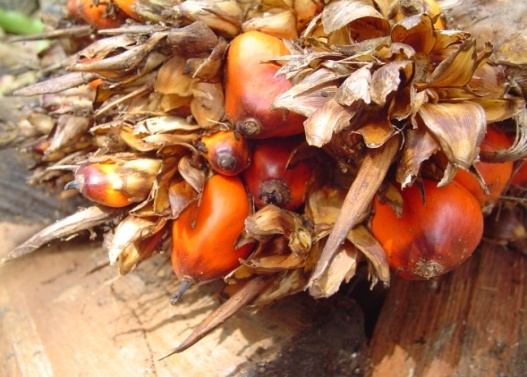 Cropland Disagreement
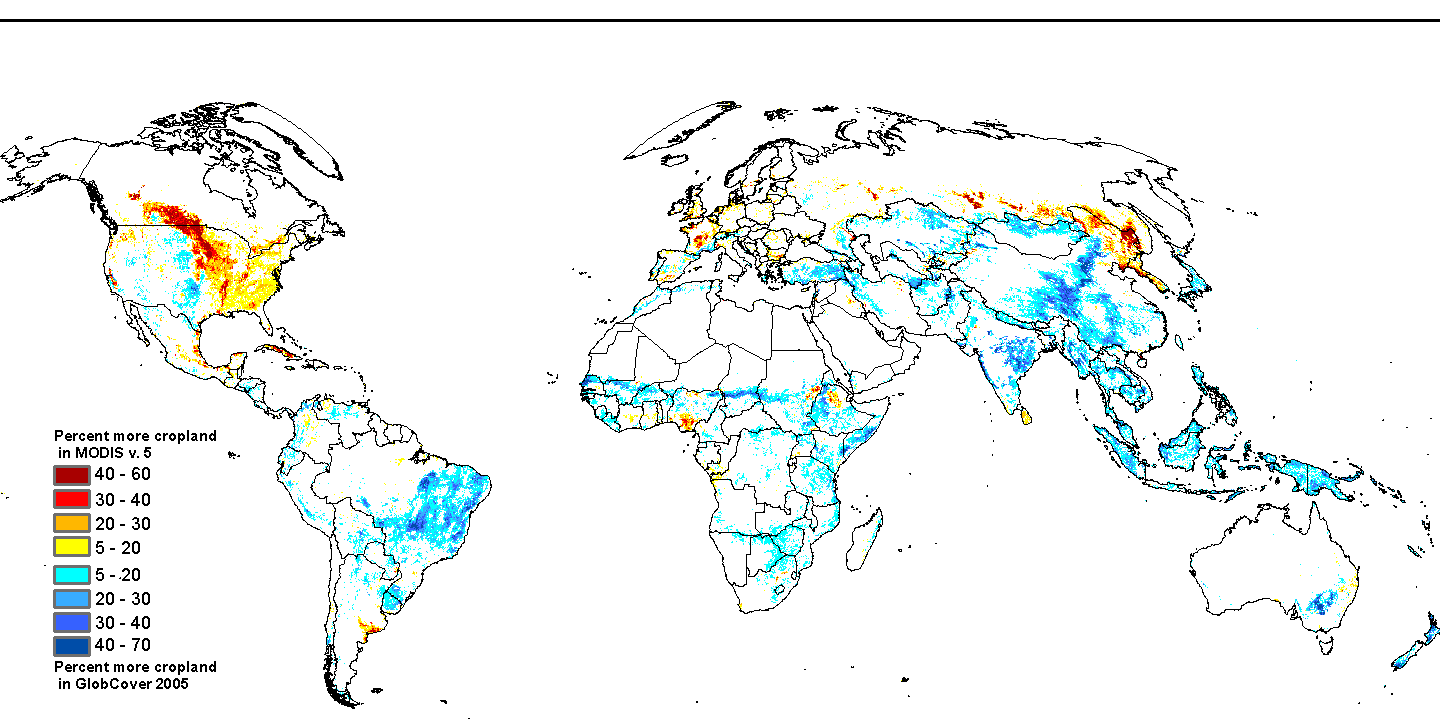 Cropland Capture Game
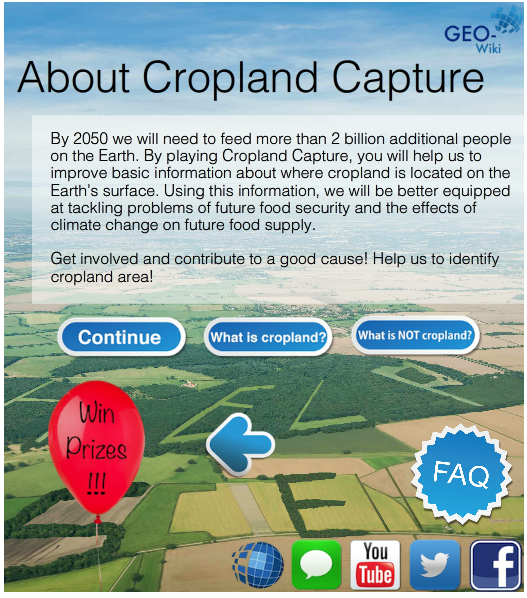 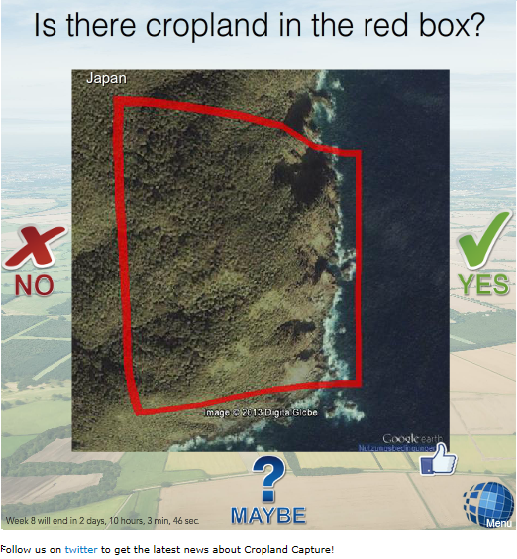 Classified 2.5 million pixels in 7 weeks
Probably the most accurate cropland map
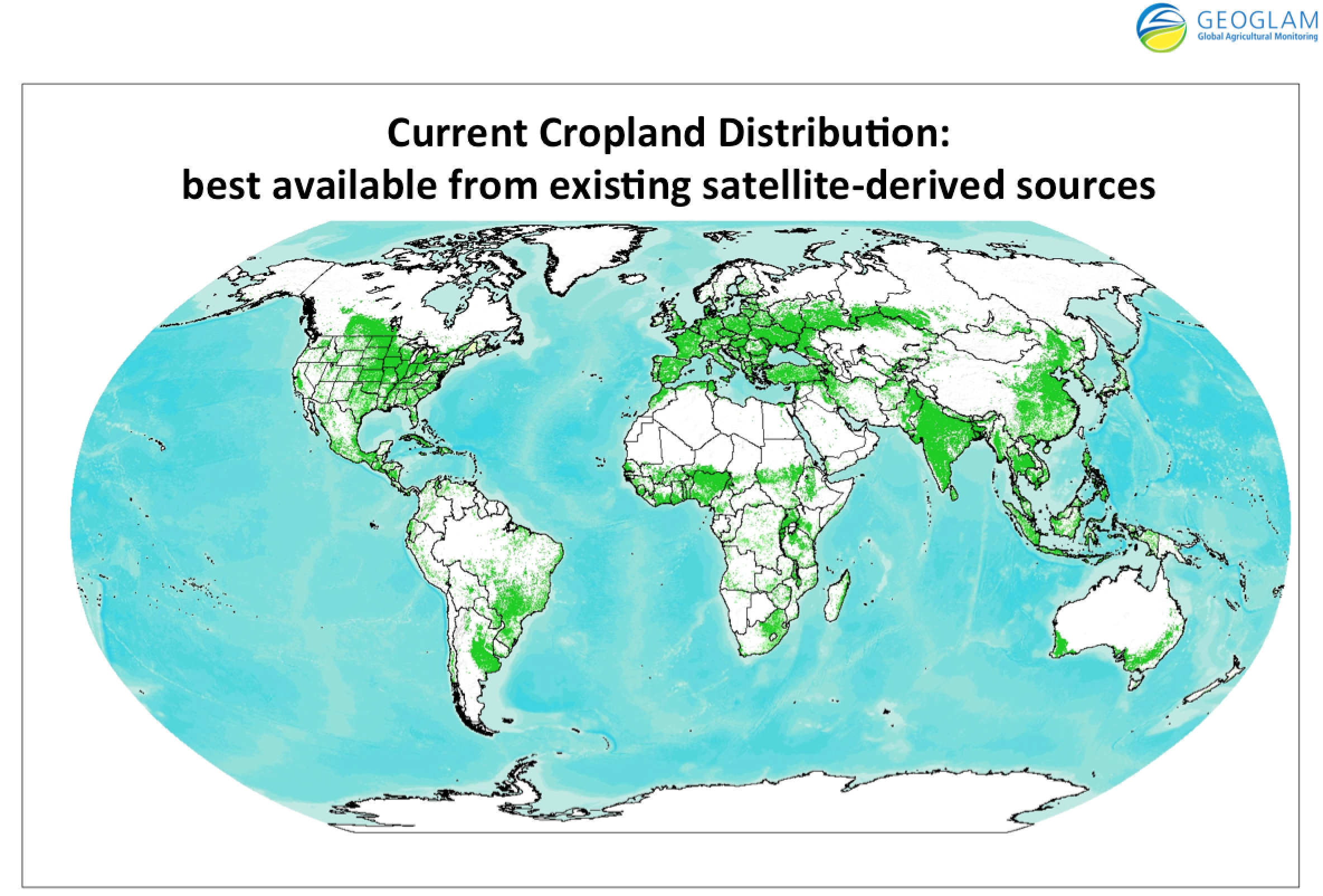 See et al., 2014
[Speaker Notes: Openly acknowledged as the best source of baseline cropland information by GEOGLAM]
Policy impact assessment
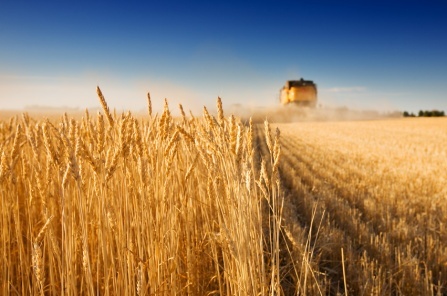 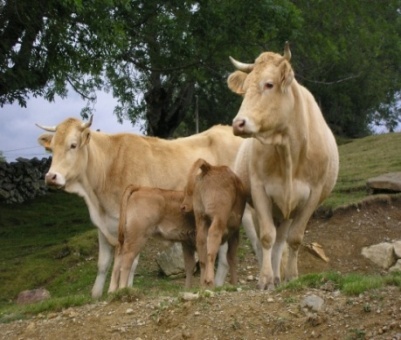 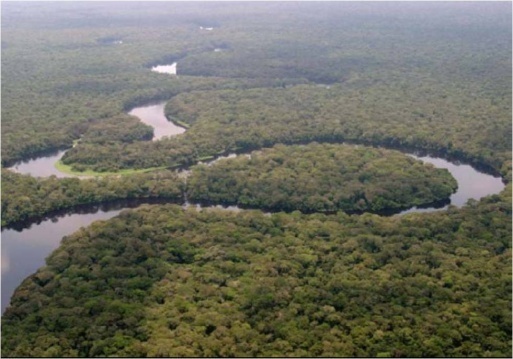 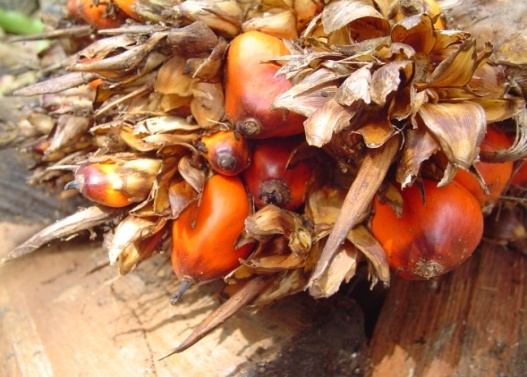 Demand
Population, GDP, preferences
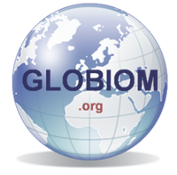 Energy
Food
Fibers
Water
Markets
ECONOMIC MARKET + Spatial equilibrium trade  PRICES
Production
RUMINANT
Digestibility model



Feed intake
Animal production
GHG emissions
BIOENERGY
Processing



MJ biofuel
MJ  bioelectric
Coproducts
G4M
Global Forest model



Harvestable wood
Harvesting costs
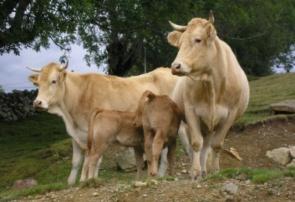 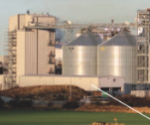 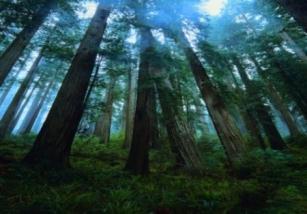 18 crops (FAO + SPAM)
Wheat, Rice, Maize, Soybean, Barley, Sorghum, Millet, Cotton, Dry beans, Rapeseed, Groundnut, Sugarcane, Potatoes, Cassava, Sunflower, Chickpeas, Palm Fruit, Sweet potatoes

3 different systems
7 animals(FAO + Gridded livestock)

Cattle & Buffalo
Sheep & Goat
Pig
Poultry

8 different systems
Downscaled FAO FRA at grid level

Area
Carbon stock
Age
Tree size
Species
Rotation time
Thinning
Land suitable for Poplar
Pillow
Eucalyptus

Productivity from literature
Land use
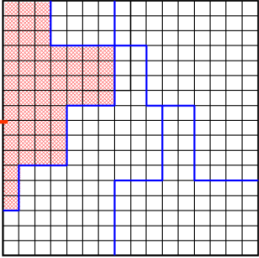 Land cover
Cropland
Short rotation plantations
Natural 
forest
Grassland
Managed forest
Other natural land
Global Land Cover 2000
11
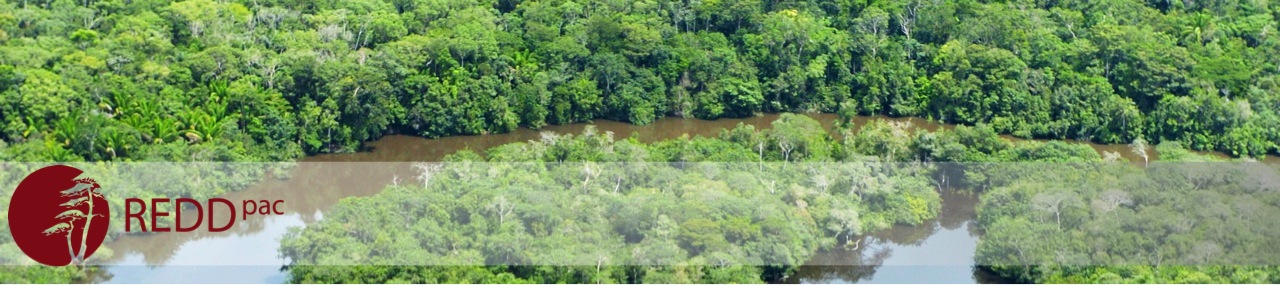 Land USE in Brazil - INDC
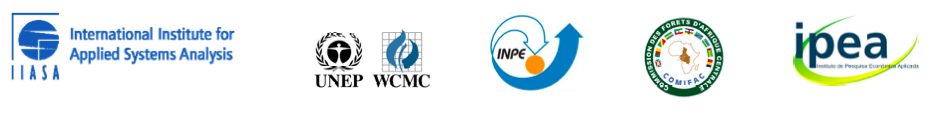 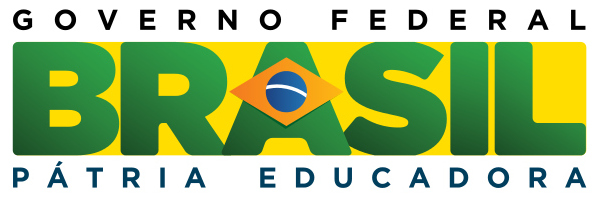 Details of Policy Instruments MatterRegenerated Forest – 2050
Forest code                         Forest code                      Forest code
Without TPs                         with TPs                           Small Farms Amnesty
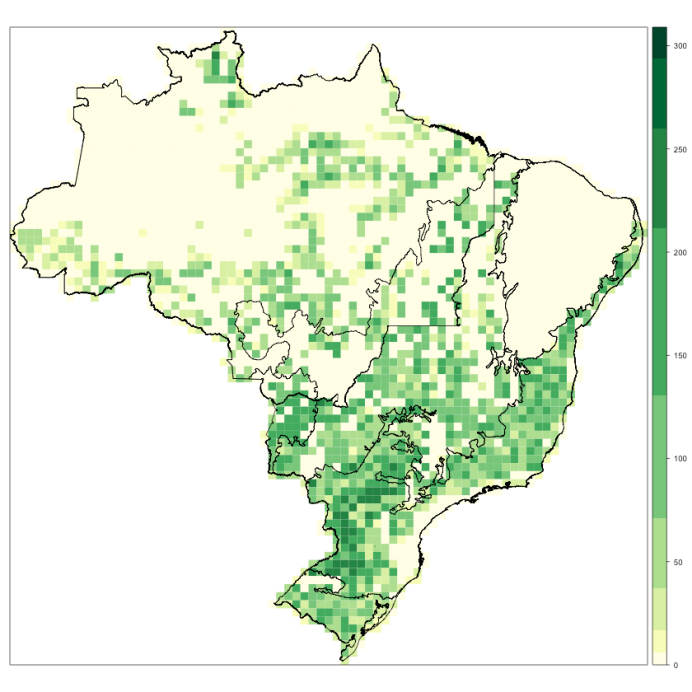 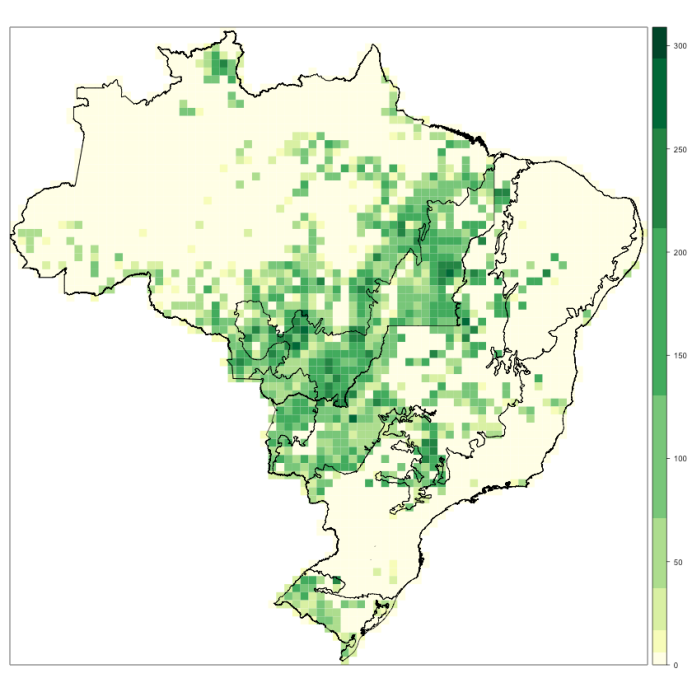 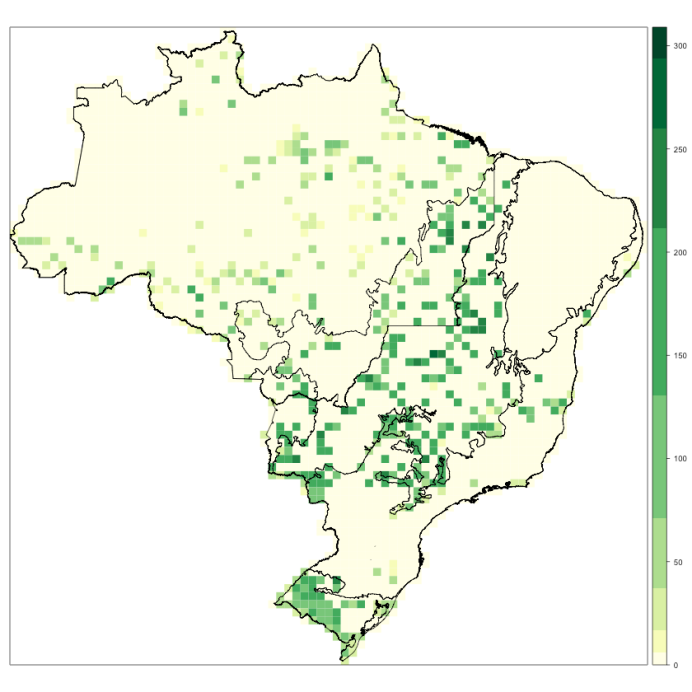 Outlook
Scope 
Ecosystem Services (e.g. biodiversity)
Earth System linkage
Macro-economics

Globally consistent National Assessments – NDC/SDG

Time consistent transition planning